Презентация к открытому интегрированному занятию
на тему 
«Такое интересное море»
Подготовила муз.руководитель:
Гамидова Хаджар Исабековна
Подготовительная группа.
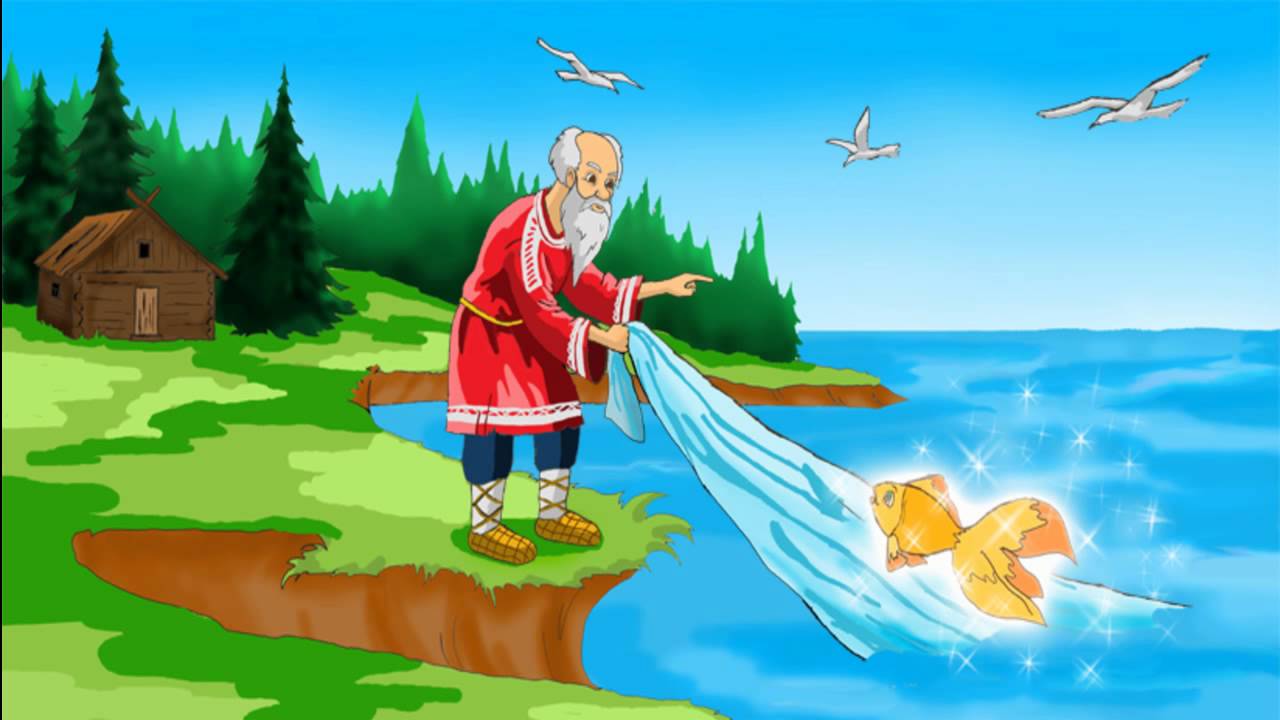 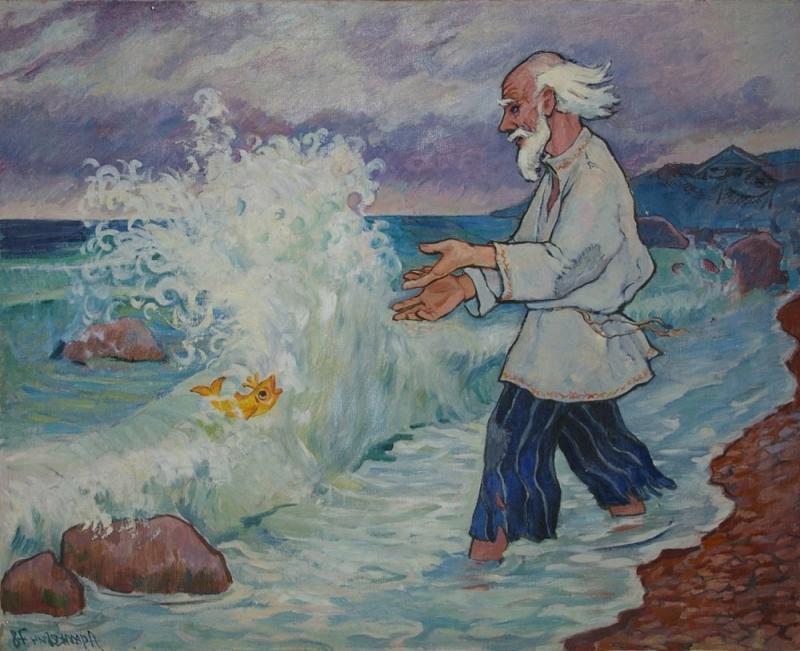 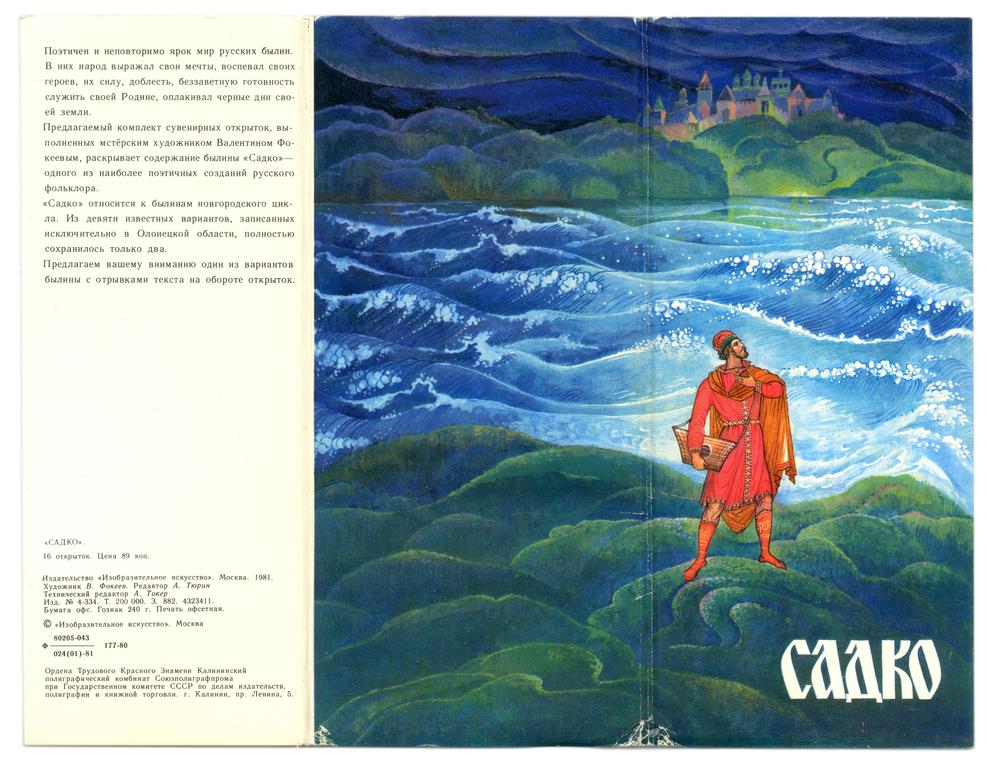 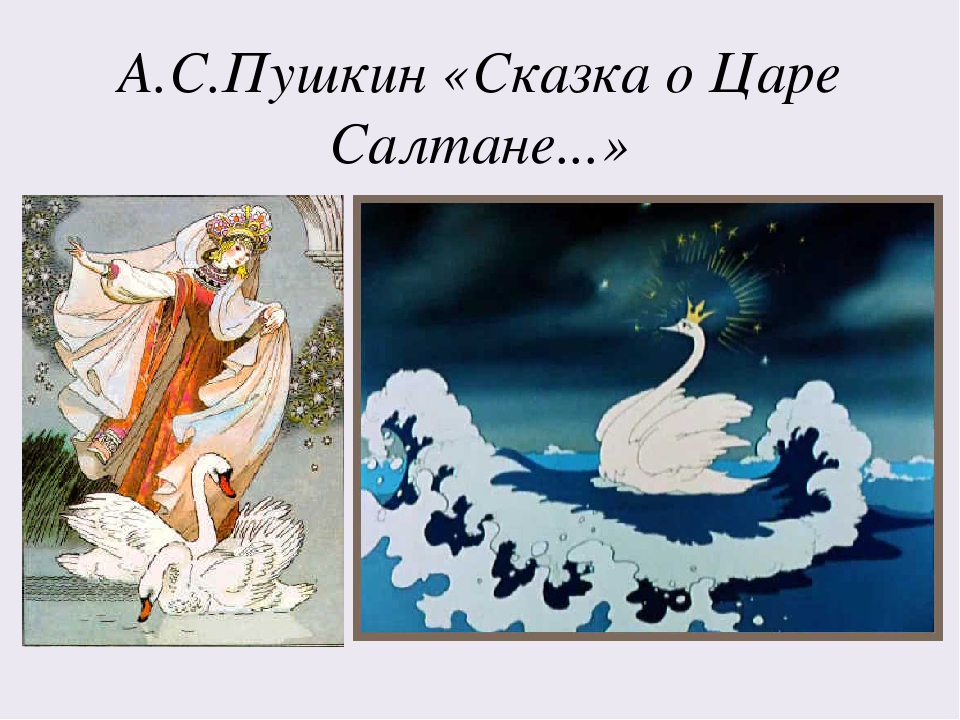 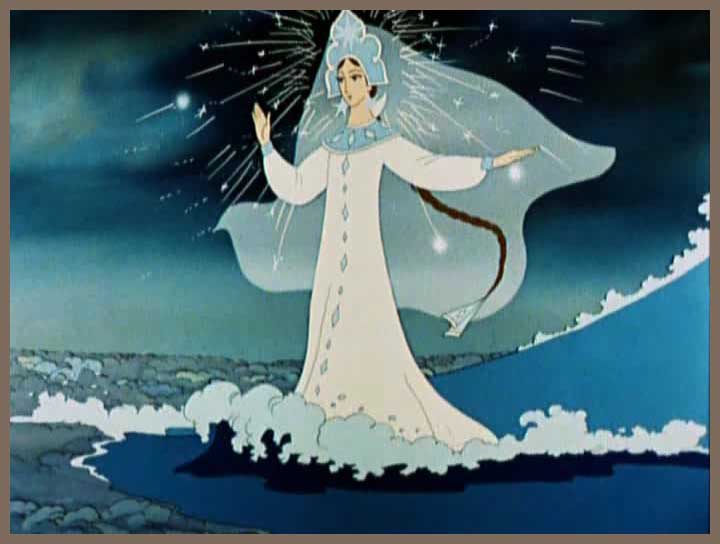 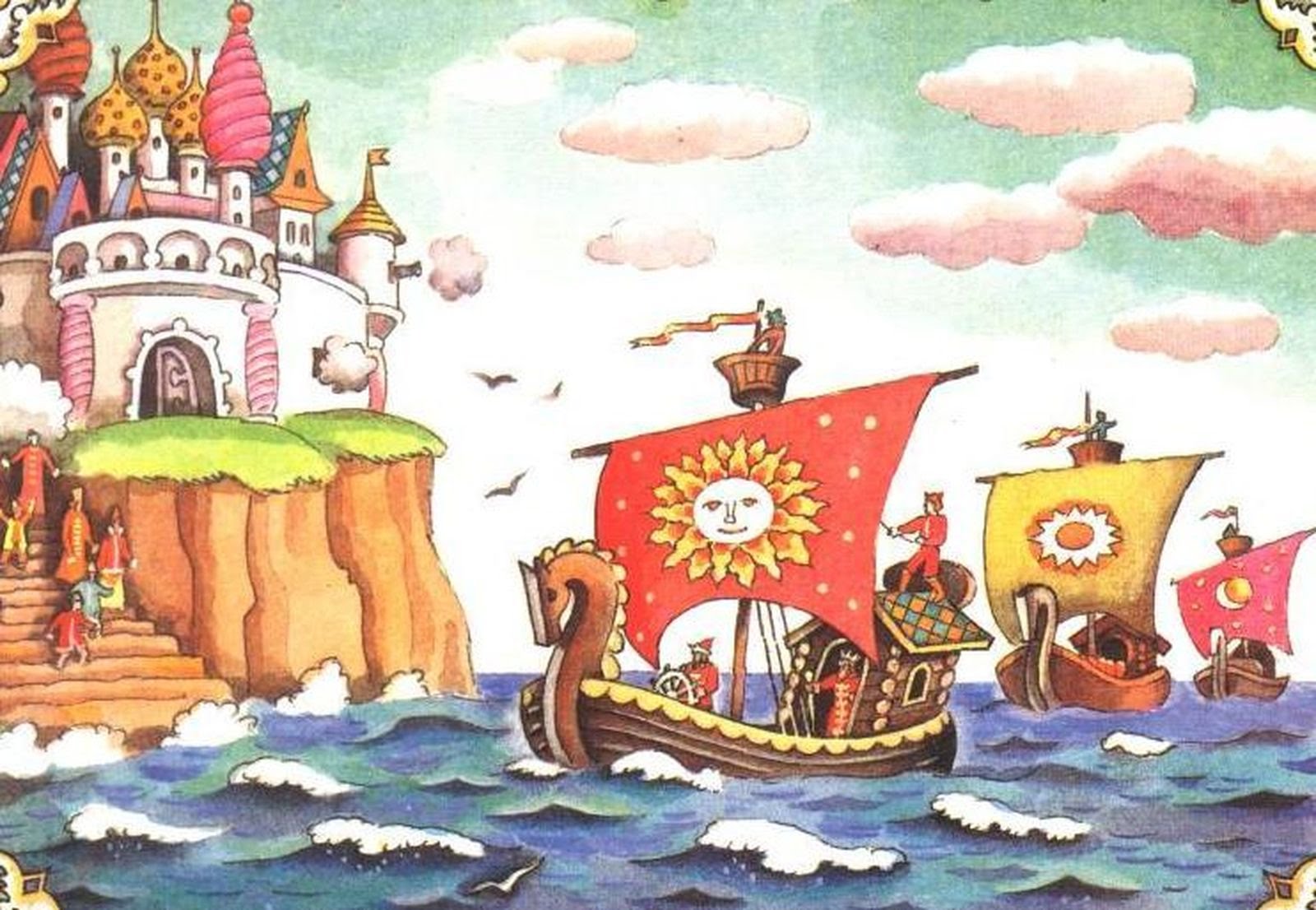 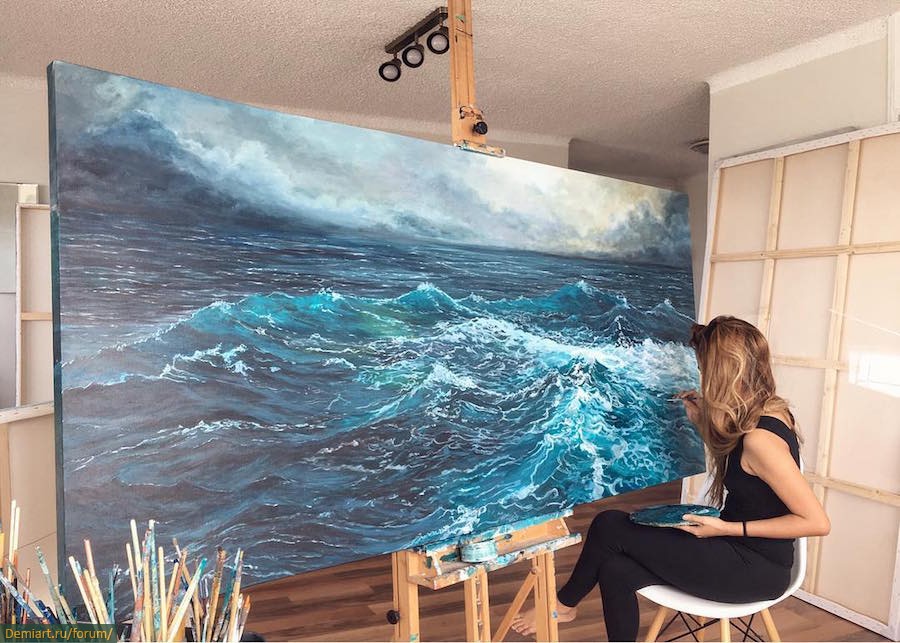 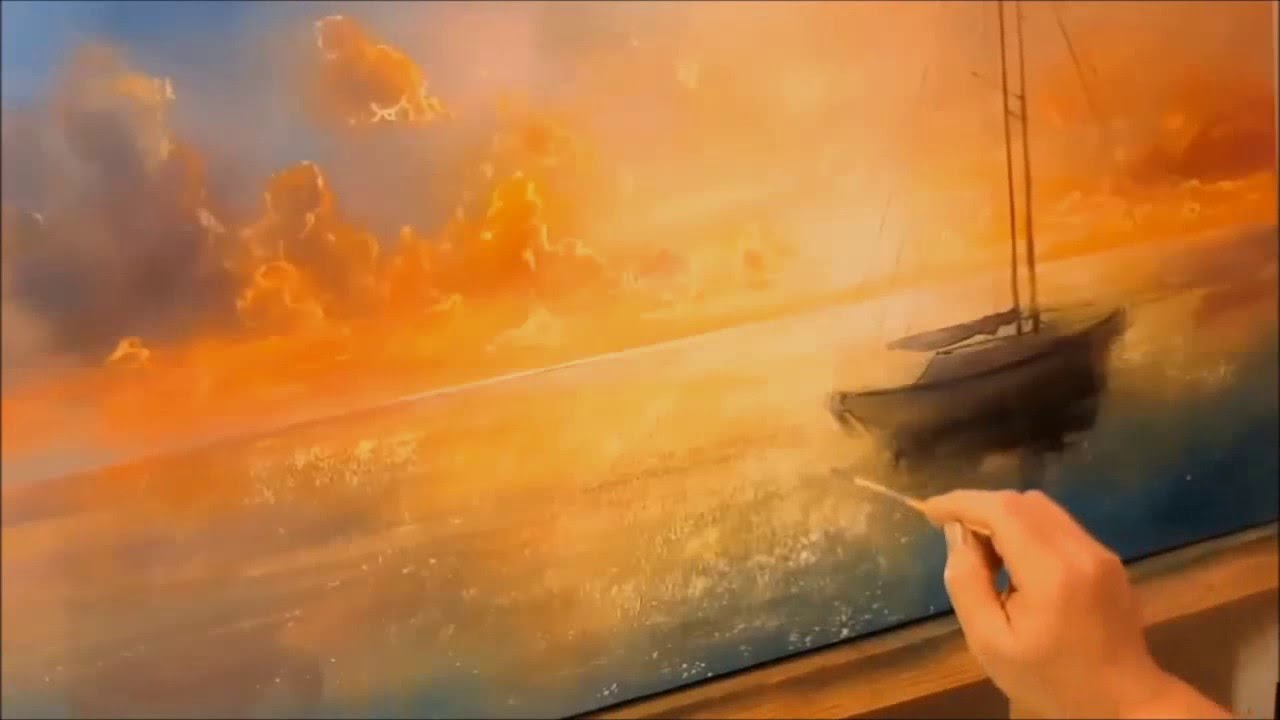 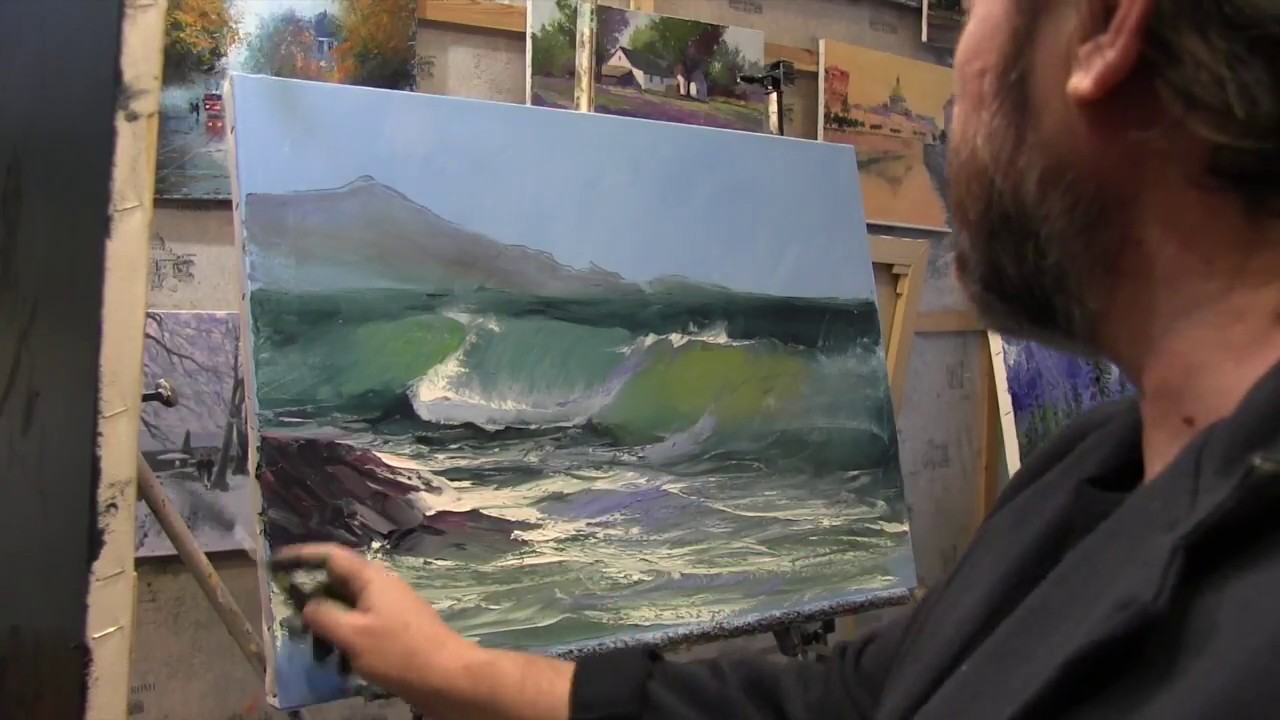 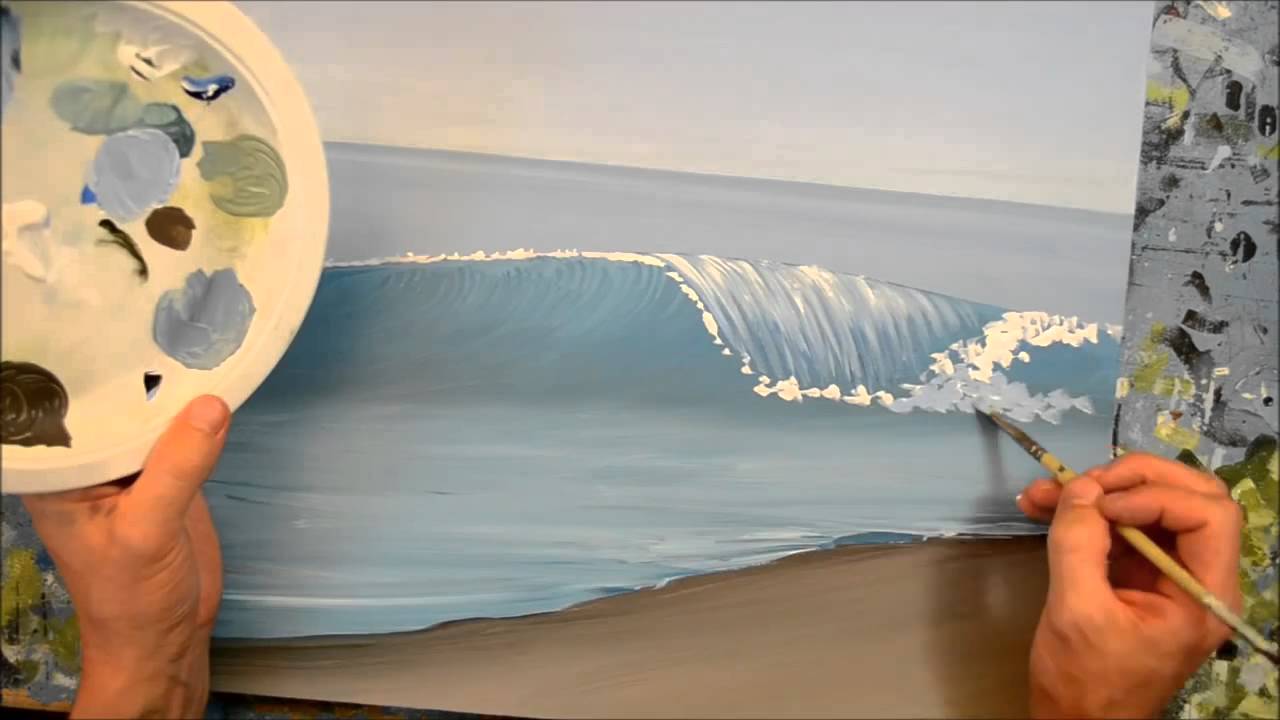 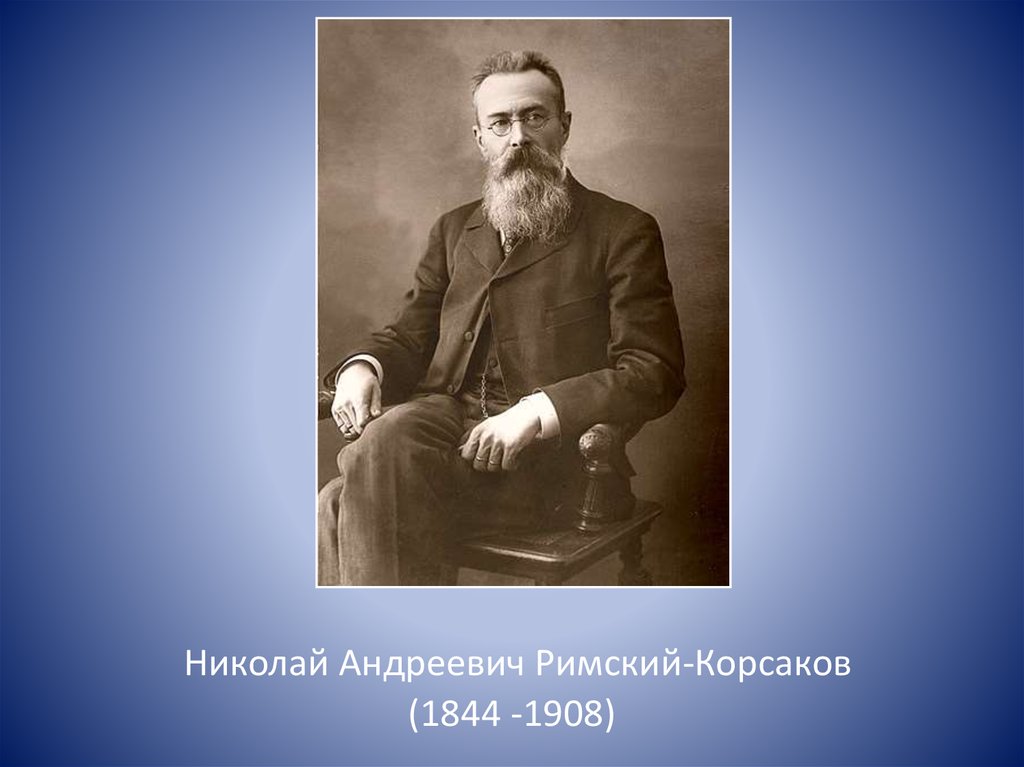 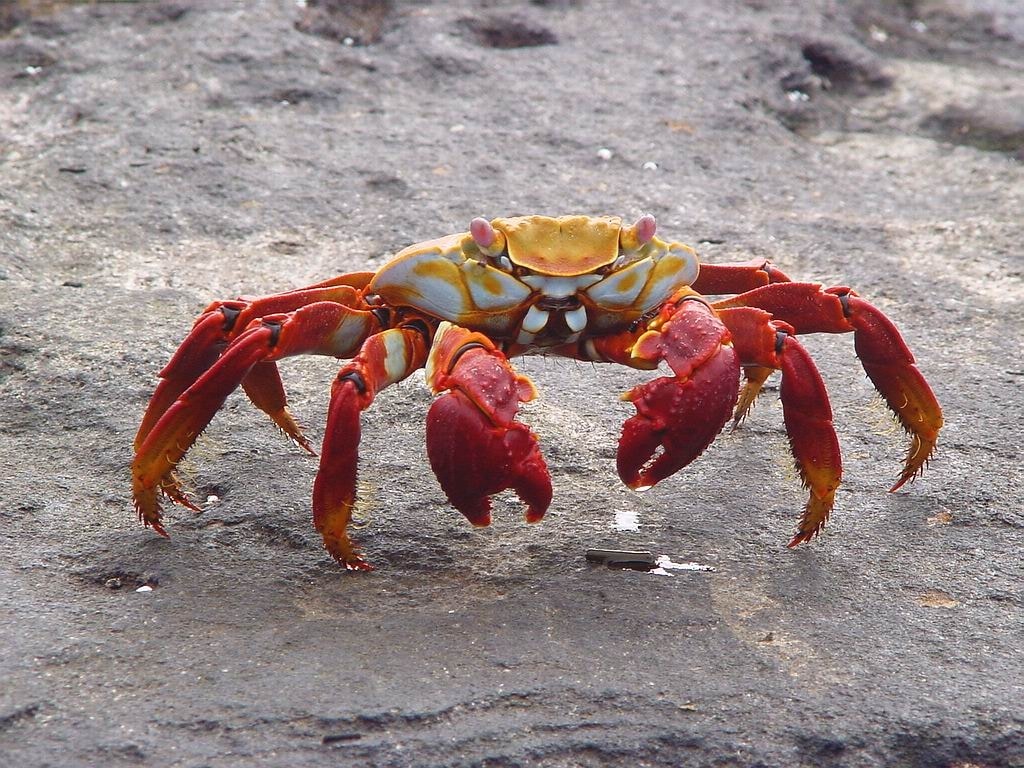 Для себя на дне морском Он клешнями строит дом. Круглый панцирь, десять лап. Догадались? Это...
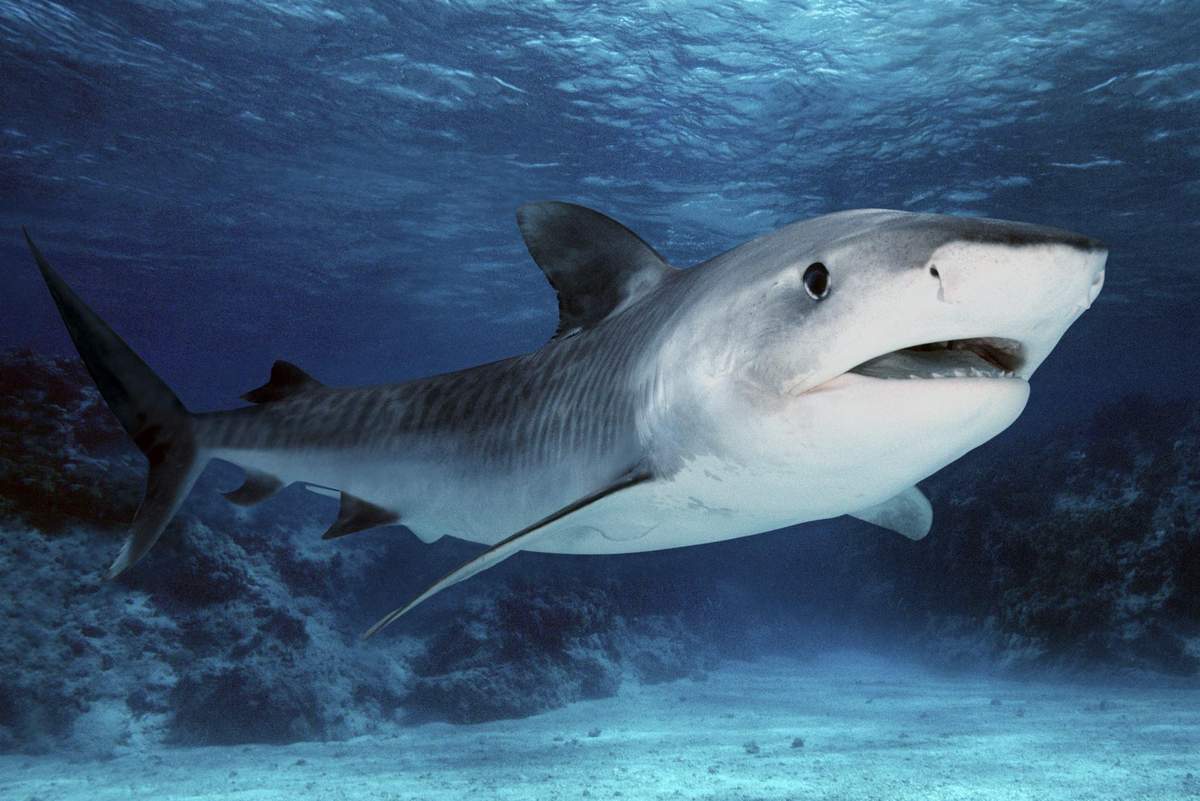 И в морях, и в океанахРыба страшная живёт:Пасть с ужасными зубамиИ большой-большой живот.
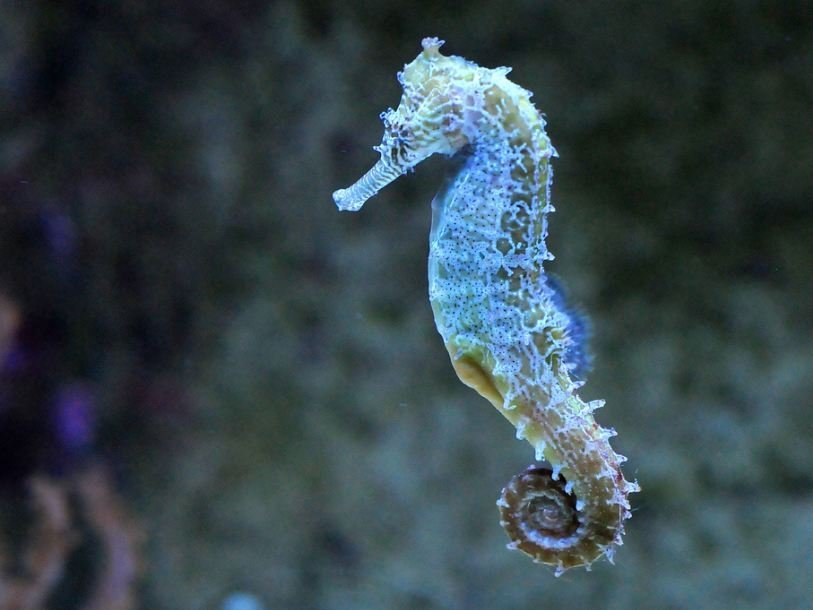 Есть лошадка, что не пашет,
 И-го-го она не скажет, 
Молча плавает в воде, 
Прячется в морской траве,
 То ли рыба, то ль зверек? Кто это?
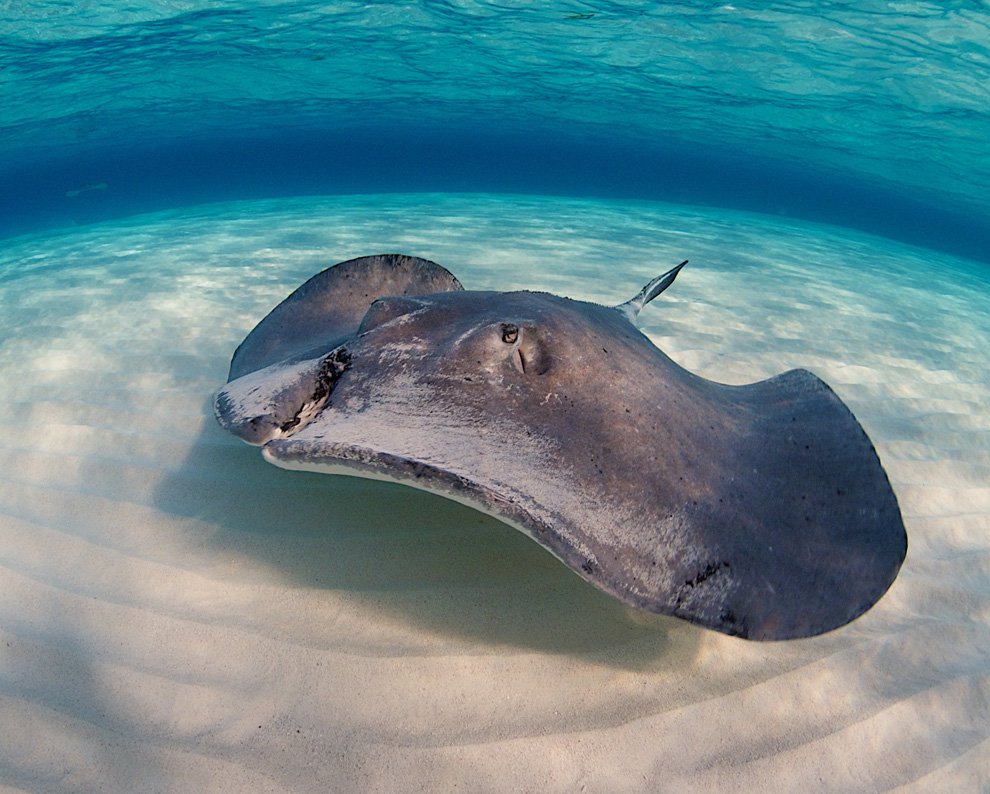 Что за плащ хвостатый, темный
Рассекает в море волны?
Осторожно! В нем разряд.
Электрический он…
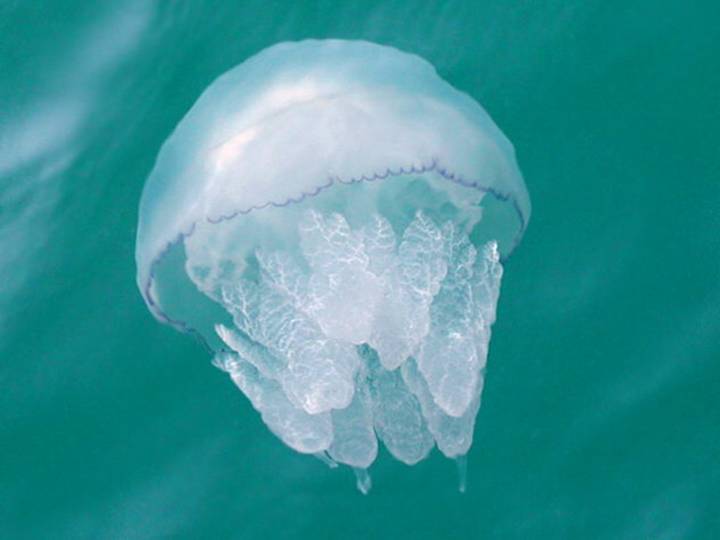 Что за зонтики смешные?И ряды из них сплошные?Они плавают в воде,Тронешь их и быть беде.Кроткий вид их - лишь обман.Ядовитый в них дурман.Любоваться ими можно,Только будьте осторожны.
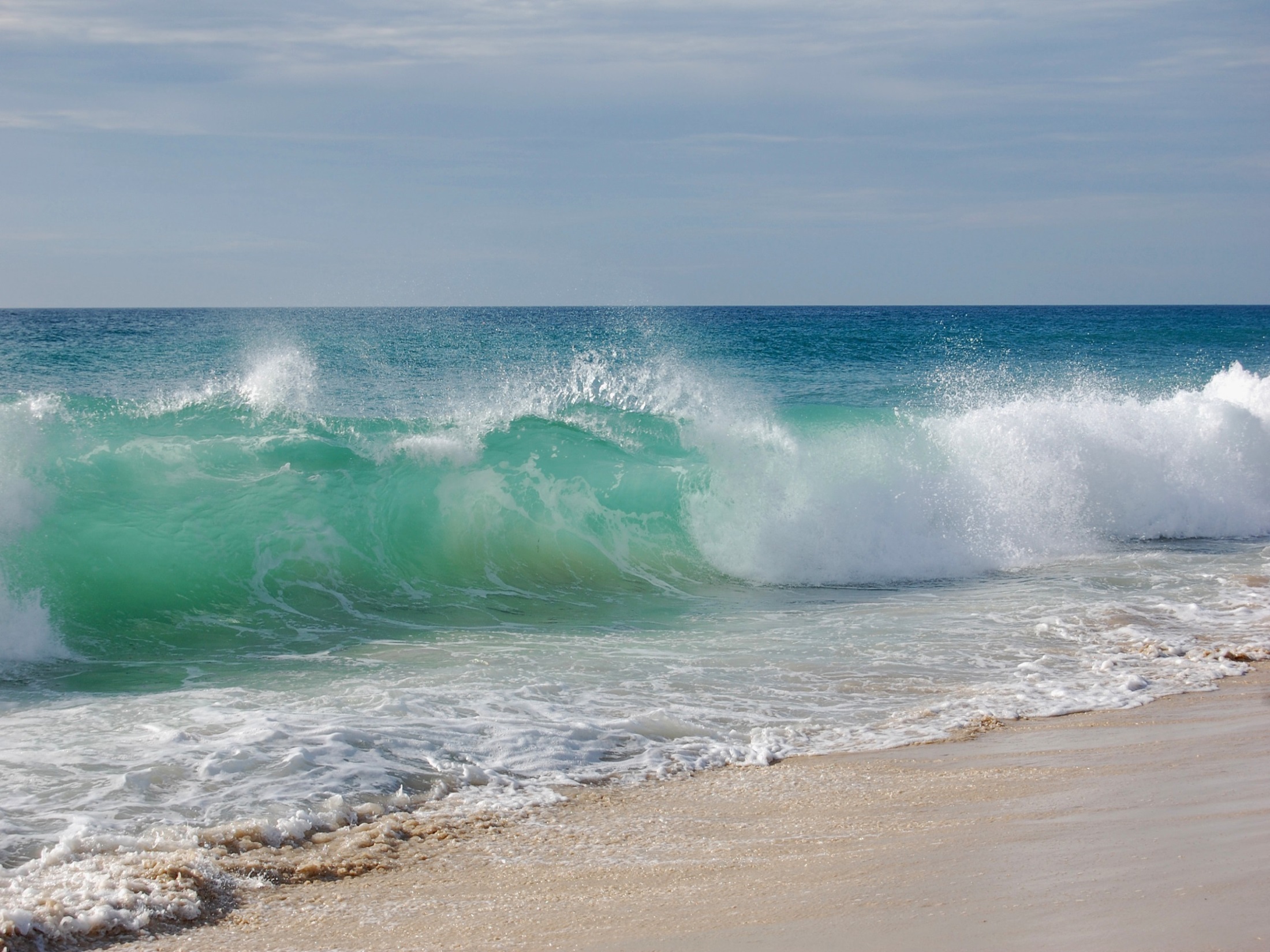 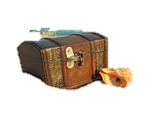